Phoebus Architecture
Kunal Shroff
Kay Kasemir
CS-Studio Collaboration
14 Sites which package site specific CS-Studio products

Additionally, many users who do not create their own products.
CS-Studio Collaboration
“When it does not work, I hate it.”
“I am having real problems building our own CSS distribution starting from Eclipse Mars RC2”
“Big labs seem to have their experts but I'm under the impression that smaller labs are struggling and so am I when "my expert" is not available.”
“Spend a long time to start a product in Eclipse and Export it.”

The goal is to reduce the barrier of entry for new developers
A simple Build
A development environment that is easy to setup and use
Use generic tools and technologies available as part of the java ecosystem
The Build
Eclipse build system
PDE build system
Slow and Complex
Cryptic error messages
Tycho build system
Slower 
Even more complex
Difficult to reproduce builds
[Speaker Notes: Tycho is focused on a Maven-centric, manifest-first approach to building Eclipse plug-ins, features, update sites, RCP applications and OSGi bundles. Tycho is a set of Maven plugins and extensions for building Eclipse plugins and OSGi bundles with Maven. Eclipse plugins and OSGi bundles have their own metadata for expressing dependencies, source folder locations, etc. that are normally found in a Maven POM. 
Tycho uses native metadata for Eclipse plugins and OSGi bundles and uses the POM to configure and drive the build.
Tycho will use OSGi metadata and OSGi rules to calculate project dependencies dynamically and injects them into the Maven project model at build time.]
CS-Studio Phoebus build system
Fast
Easy
Modular
Reproducible
Unit, Integration, & GUI tests
Fast & Simple Build
# clone the sourcesgit clone https://github.com/shroffk/phoebus.git 
# build using mavenmvn clean install
#  or# build using antant clean run

Support Multiple build technologiesant & maven
Support Multiple CI solutionsTravis      & AppVeyor
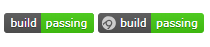 Modular Build
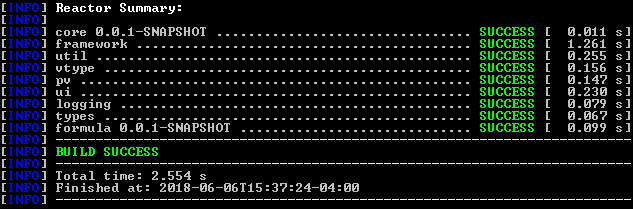 dependencies/
core/		
    framework
    vtypes
    logging
    ui
    ...
applications/
    logbook
    databrowser
    channel
    ...
product/

# The core modules contains services, utility functions, data type descriptions, and other pieces commonly needed by many applications.

# The applications module is the parent module of various submodules, each dedicated to a particular application or tool
The Module can be build independently
Simplifies development
Site specific products can be assembled by building only those modules included in that product
Reproducible BuildsClearly defined dependencies
eclipse
phoebus
Reproducible BuildsClearly defined dependencies
Maven is used to manage the dependency tree of all the Phoebus applications and their 3rd party dependencies
Phoebus/dependencies
Produces a lib folder with all dependencies
The lib folder can be hosted as a zip
-Dmaven.repo.local
Produces a maven repo with all dependencies
The repo folder can be hosted as a zip
Reproducible BuildsTarget
Offline builds against well defined targets

# Download the Phoebus build/runtime target
wget http://cs-studio.epics.gov/phoebus/lib.tar.gz
tar -xvf lib.tar.gz
ant clean run

# Download the Phoebus development target (can include sources and javadocs)
wget http://cs-studio.epics.gov/phoebus-repo.tar.gz
# Build (offline) against the downloaded target
mvn clean install -Dmaven.repo.local=phoebus-repo

Your IDE of choice can be configured to use the above downloaded maven repo.
Simplified Development environment
CS-Studio san eclipse
Easy to setup
Developers can choose the IDE
No prior knowledge required of eclipse and its internal API’s
2016 code-a-thon at FRIB
Great coffee
Great beers, pretzels, and cracked fries at hop cat
3 days of struggling with setting up a reliable build and development environment
2018 code-a-thon at NSLSII 
Ok Coffee
Ok beers, live music, and brick oven pizza at Patchogue brewery
Less than 3 hours to have everyone complete the build, test offline build, and set up development environment
Stepping out of the Shadow
From Eclipse to Phoebus
Moving from Eclipse to Phoebus
Goals
Minimize the disruption for developers
Make the transition easy for the users
Moving from Eclipse to PhoebusMinimize the disruption
JavaFX
SWT
Display Builder
Display Builder
Data Browser
Data Browser
The migration from eclipse to Phoebus will be a multi year process
Each application will be migrated individually.
Both the eclipse and phoebus based applications will be supported by the cs-studio community.
Each site will have the flexibility to define their time lines
PV Tree
PV Tree
Probe
Probe
PV Table
PV Table
Alarms
Alarms
Channels
Channels
Scan
Scan
… more …
… more …
Eclipse
Phoebus
BOY
Java 9, 10
Java 9, 10
Current CS-Studio 4.6
FinalCS-Studio 5
Moving from Eclipse to PhoebusA easy transition
Many applications already use JavaFx Thus the look and feel of most of these will not change
Moving from Eclipse to PhoebusA easy transition
The Phoebus applications can be packaged with the existing eclipse applications into a single CS-Studio product

Developers can package the appropriate versions of each application to satisfy their site needs
Moving from Eclipse to PhoebusMinimize the disruption for developers
Preserve the best features of the eclipse framework
Extensible and Pluggable
Java SPI’s 
Preferences
Java preferences

Perspectives
Jobs
Selection
Adapter
Help
Phoebus Integration in Existing eclipse products
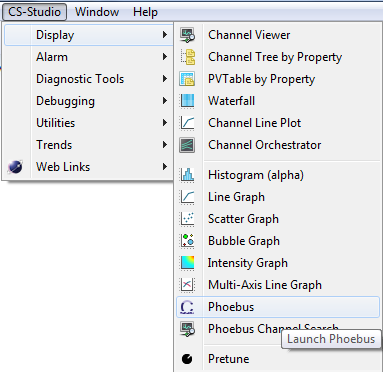 org.csstudio.phoebus.integration
A plugin which provides a service with methods for launching CS-Studio phoebus applications from inside existing CS-Studio/eclipse products

Launch various phoebus applications via
CS-Studio menu or toolbar actions
CS-Studio context menu actions using the selection
Phoebus Integration in Existing eclipse products
When a users launches an application or a tool, the details of weather it a swt/javafx based eclipse application or a javafx based phoebus applications are transparent to the user.

e.g. The “send an email” or “create a log entry” will open the associated phoebus apps in a new window instead of the eclipse based ones.
Useful links
CS-Studio Phoebus
https://github.com/shroffk/phoebus
http://phoebus-doc.readthedocs.io/en/latest/

CS-Studio Phoebus Integration
https://github.com/ControlSystemStudio/cs-studio/issues/2437
Questions?